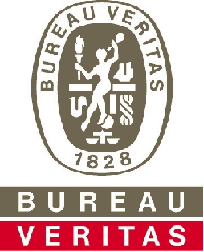 Candidate Specs for Release Upgrade After RAN5#105
Bureau Veritas ADT
Amy Tao

R5-247055
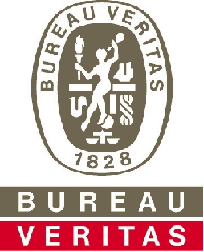 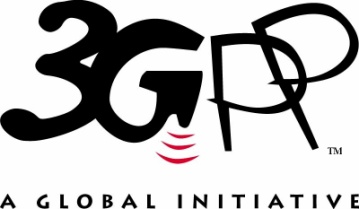 Candidate specs of release
to be upgrade
upgrade to Rel-18
TS 37.571-2
TS 37.571-3
* TS 37.571-1
* TS 37.571-5
*according to PRD.18 upgrade in group
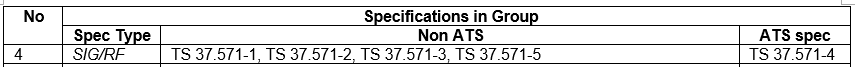 2
[Speaker Notes: r1: associated trigger upgraded CR withdrawn (R5-240899, R5-240900)]